Αδικοπραξίες στο Ρωμαϊκό Δίκαιο
Αθηνά Δημοπούλου, Νομική Σχολή, ΕΚΠΑ
"Ενοχές απορρέουν από αδικοπραξίες, για παράδειγμα την κλοπή, τη ζημιά, τη ληστεία, την προσβολή. Αυτές ανήκουν όλες στην ίδια κατηγορία: συνίστανται σε ένα πράγμα, την ίδια την άδικη πράξη, ενώ οι ενοχές από συμβάσεις δεν απορρέουν από μία πράξη, αλλά από τα λόγια και τη συμφωνία. " 
Γάιος, D. 44.7.4.
Το δίκαιο των αδικοπραξιών υπήρξε ο λιγότερο αναπτυχθείς κλάδος του Ρωμαϊκού Δικαίου. Οι αδικοπραξίες, παράνομες πράξεις που προξενούν ζημία, αναγνωρίζονται μεν ως πηγή υποχρέωσης αποζημίωσης στο Ρωμαϊκό Δίκαιο, αν και δεν διαμορφώνεται κάποια συναφής γενική αρχή. 
Αυτό οφείλεται εν μέρει στο ότι, η διάκριση μεταξύ αστικών αδικημάτων και ποινικών εγκλημάτων, δεν είναι αρχικά σαφής. 
Η  προστασία από "αδικοπραξίες" εμφανίζεται περιπτωσιολογικά ήδη στο Δωδεκάδελτο, όπου καταγράφονται για πρώτη φορά αδικήματα στο πλαίσιο του γειτονικού δικαίου, όπως η κοπή των δέντρων του γείτονα (που επιτρέπει την άσκηση της actio de arboribus succisis) και η παράνομη βοσκή στα χωράφια του (actio de pastu).
 Εν συνεχεία, θεσπίζεται ο βασικός σχετικός ρωμαϊκός νόμος, που θα αποτελέσει το θεμέλιο του δικαίου των αδικοπραξιών, η Lex Aquilia (297 π.Χ.).
Αγωγές με ποινικό χαρακτήρα
Στις Εισηγήσεις του Γάιου αναφέρονται πλέον τέσσερα είδη αδικοπραξιών: η κλοπή (furtum), η ένοπλη ληστεία (rapina), η προσβολή της προσωπικότητας (injuria) και η παράνομη ζημία περιουσιακών στοιχείων (damnum iniuria datum) της Lex Aquilia. 
Καθένα από αυτά επέτρεπε στον ζημιωθέντα να ασκήσει αγωγή κατά του ζημιώσαντος.
 Οι αγωγές αυτές, αν και αστικές, έχουν έντονα ποινικό χαρακτήρα (αποκαλούμενες actiones poenales). Με αυτές ο ζημιωθείς δεν ζητούσε μόνον την ζημία που είχε υποστεί, αλλά και ένα επιπλέον ποσό που οριζόταν στο νόμο (συνήθως το διπλάσιο έως τετραπλάσιο της ζημίας). 
Το ποσό αυτό, που οι Ρωμαίοι νομικοί θεωρούν "ποινή", αποτελούσε ένα είδος προστίμου ή ποινικής ρήτρας το οποίο εισέπραττε το θύμα και όχι η πολιτεία, καθώς θεωρείτο ότι έτσι θα αποκαθίστατο η διαπραχθείσα αδικία, θα τιμωρείτο ο δράστης και η κύρωση θα ενεργούσε αποτρεπτικά για άλλους παραβάτες. Επιπλέον, ο δράστης των σοβαρότερων αδικημάτων υπέκειτο και στην προσωπική κύρωση της infamia (ατιμία).
Το αντίστοιχο των punitive damages
Punitive damages, or exemplary damages, are damages intended to reform or deter the defendant and others from engaging in conduct similar to that which formed the basis of the lawsuit. Although the purpose of punitive damages is not to compensate the plaintiff, the plaintiff will receive all or some of the punitive damages award.
Punitive damages are often awarded if compensatory damages are deemed an inadequate remedy. The court may impose them to prevent undercompensation of plaintiffs and to allow redress for undetectable torts and taking some strain away from the criminal justice system.[1] Punitive damages are most important for violations of the law that are hard to detect.[2]
However, punitive damages awarded under court systems that recognize them may be difficult to enforce in jurisdictions that do not recognize them. For example, punitive damages awarded to one party in a US case would be difficult to get recognition for in a European court in which punitive damages are most likely to be considered to violate ordre public.[3]
Because they are usually paid in excess of the plaintiff's provable injuries, punitive damages are awarded only in special cases, usually under tort law, if the defendant's conduct was egregiously insidious. Punitive damages cannot generally be awarded in contract disputes.
Από την lex talionis στην αποζημίωση
Η αξίωση αποζημίωσης απορρέει από τον εθιμικό θεσμό της ανταποδόσεως (lex talionis ή ἀντιπεπονθός). 
Σύμφωνα με τον πανάρχαιο αυτό θεσμό (το ρωμαϊκό ανάλογο του "ὀφθαλμόν ἀντί ὀφθαλμού καί οὀδόντα ἀντί όδόντος") ο ζημιωθείς εκδικείτο τον δράστη επιφέροντάς του την ίδια ακριβώς ζημία με αυτήν που είχε υποστεί. 
Η ιδιωτική εκδίκηση αρχικά θεωρείτο μία θεμιτή μορφή αυτοδικίας που αποκαθιστούσε την διατάραξη των δικαιωμάτων των μερών. Η αποζημίωση του θύματος έλαβε προοδευτικά τη θέση της ανταπόδοσης, επιτρέποντας στο δράστη να αποφύγει την εκδίκηση με την καταβολή της και δημιουργήθηκαν οι πρώτοι κανόνες ρύθμισής της. 
Ο Δωδεκάδελτος προέβλεψε π.χ. ότι το θύμα μπορούσε να ανταποδώσει στο ίσο (talio) αν κάποιος έθραυσε το μέλος του, εφ' όσον δεν συμβιβάσθηκε (si membrum rupsit, ni cum eo pacit, talio esto).
 Αργότερα, η αποζημίωση του θύματος μέσω της προσφυγής στη δικαιοσύνη υποκατέστησε πλήρως την ανταπόδοση. 
Η σχετική ευθύνη του ζημιώσαντα παρέμεινε αυστηρά προσωπική και αποσβεννυόταν με το θάνατό του, όχι όμως και το δικαίωμα του θύματος για αποζημίωση, που μπορούσε να κληρονομηθεί στους συγγενείς του. Σε περίπτωση περισσότερων δραστών, καθένας ευθύνεται ατομικά εις ολόκληρον.
Lex Aquilia, 287 π.Χ.
Βάση του Ρωμαϊκού Δικαίου των αδικοπραξιών αποτελεί η lex Aquilia, ένα plebiscitum που χρονολογείται (πιθανότατα) το 287 π.Χ.
 Καθώς τον ίδιο χρόνο, σε συνέχεια πολιτικών ταραχών, έχει προηγηθεί η ψήφιση της lex Hortensia, που προσέδωσε ισχύ νόμου δεσμευτικού για όλους τους πολίτες στις αποφάσεις της συνέλευσης των Πληβείων (concilium plebis), μία εκ των σημαντικών κατακτήσεων των Πληβείων κατά τη διαμάχη των τάξεων, η θέσπιση της lex Aquilia έχει συνδεθεί από τους ιστορικούς με τις ταραχές και ζημίες σε βάρος περιουσιών Πληβείων που έλαβαν χώρα κατά τα γεγονότα αυτά. 
Ο νόμος αυτός, αν και ορίζει μάλλον άτεχνα (κάτι που επίσης έχει ερμηνευθεί ως ένδειξη της εσπευσμένης ψήφισής του) συγκεκριμένες μόνον περιπτώσεις αποκατάστασης περιουσιακής ζημίας, θα είναι μακρόβιος και θα αποτελέσει την πηγή κάθε σχετικού δικαιώματος στο μέλλον.
 Κατά χαρακτηριστικά ρωμαϊκό τρόπο, αντί της προσφυγής στη νέα νομοθέτηση, οι Ρωμαίοι θα επεκτείνουν το πεδίο εφαρμογής της lex Aquilia, μέσω της αναλογικής εφαρμογής της από τους Πραίτορες και σε άλλες περιπτώσεις ζημιών και της ερμηνείας του από τους νομομαθείς, πολλούς αιώνες αργότερα
3 κεφάλαια
Ο νόμος περιελάμβανε τρία κεφάλαια, εκ των οποίων το πρώτο και το τρίτο ήταν σχετικά με τις αδικοπραξίες (το δεύτερο αφορούσε ζητήματα δικαίου των συμβάσεων). 
Στο πρώτο κεφάλαιο οριζόταν υποχρέωση αποζημίωσης για τον παράνομο φόνο ξένου δούλου (ή δούλης) ή τετραπόδου οικόσιτου ζώου, στην υψηλότερη αξία τους κατά τον παρελθόντα χρόνο.
 Επρόκειτο για τα σημαντικότερα σε αξία κινητά της αρχαίας οικονομίας (ανήκαν στην κατηγορία των res mancipi), πιθανότατα δε αυτά τα περιουσιακά στοιχεία είχαν κυρίως πληγεί κατά τις ταραχές πριν την ψήφιση του νόμου.
Κάψιμο – σπάσιμο -φθορά
Στο τρίτο κεφάλαιο οριζόταν εάν είχε επέλθει ζημία με άλλον τρόπο πλην του φόνου στα ίδια πράγματα, με "κάψιμο, σπάσιμο ή φθορά" τους (urere, frangere, rumpere), ο δράστης θα όφειλε να καταβάλλει στον κύριό τους την αξία που θα αποδείκνυε ότι είχαν εντός των επόμενων 30 ημερών. 
Πολλές ερμηνείες δόθηκαν εν συνεχεία από τους Ρωμαίους νομικούς για τους όρους αυτούς, που πιθανώς αρχικά περιέγραφαν την ολική καταστροφή του πράγματος. 
Η περιγραφόμενη με τους όρους αυτούς ζημία διευρύνθηκε ερμηνευτικά για να περιλάβει και άλλες μορφές ήσσονος βλάβης του πράγματος (τραυματισμό ή υλικές φθορές).
 Η προβλεπόμενη αποζημίωση, που δεν ισούται ακριβώς με την επελθούσα ζημία και αξία του, αλλά με τη μέγιστη αξία του πράγματος, είναι χαρακτηριστική του ποινικού χαρακτήρα της αποζημιωτικής ευθύνης του δράστη.
Αργότερα οι κλασικοί νομικοί αποσαφήνισαν ότι μεταξύ των ζώων περιλαμβάνονταν, πέραν από τα υποζύγια και τα βοσκήματα, οι καμήλες και οι ελέφαντες (ζώα που χρησιμοποιούντο στα θεάματα του circus), όχι όμως και οι σκύλοι και τα άγρια ζώα εν γένει.
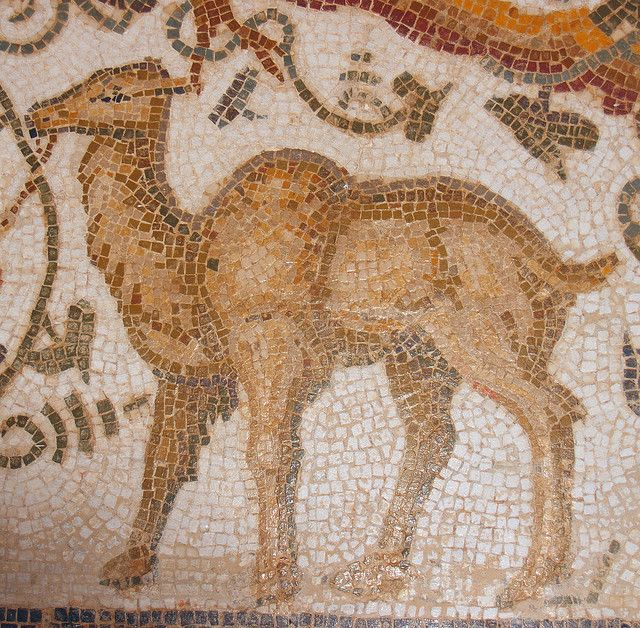 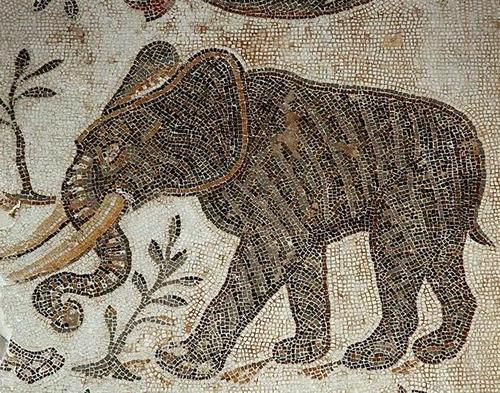 Actio legis Aquiliae
Η αξίωση αποζημίωσης ασκείτο με ειδική αγωγή, την actio legis Aquiliae. 
Η αγωγή ήταν προσιτή μόνον σε Ρωμαίους πολίτες
. Εάν ο εναγόμενο ηρνείτο την ευθύνη του, υποχρεούτο σε διπλάσια αποζημίωση (duplum). 
Οι Ρωμαίοι νομικοί ανέπτυξαν τις προϋποθέσεις τις οποίες έπρεπε να αποδείξει o ζημιωθείς (που έφερε το σχετικό βάρος απόδειξης) για να δικαιούται αποζημίωσης: 
την ύπαρξη ζημίας, 
υπαιτιότητας και 
αιτιώδους συνδέσμου.
Ζημία (damnum)
Η ζημία (damnum) συνιστούσε τη μείωση της αξίας περιουσίας η οποία μπορούσε να αποτιμηθεί.
 Η αποζημιούμενη αξία ήταν η αντικειμενική, όχι η υποκειμενική (π.χ. η συναισθηματική αξία ενός δούλου για τον κύριό του). 
Η αποθετική ζημία ή διαφυγόν κέρδος (lucrum cessans), την κλασική περίοδο, μπορούσαν επίσης να αναζητηθούν μόνον αν μετά βεβαιότητος θα επέρχοντο. 
O Ουλπιανός αναφέρει το παράδειγμα του ψαρά που καταστρέφονται τα δίχτυα του, ο οποίος δεν δικαιούται αποζημίωσης για τα ψάρια που δεν έπιασε λόγω της ζημίας "γιατί είναι αβέβαιο ότι θα τα έπιανε"). 
Ορισμένες παρεπόμενες ζημίες μπορούσαν επίσης να αναζητηθούν (damnum emergens = αναφαινόμενη ζημία), όπως τα ιατρικά έξοδα του κυρίου δούλου για την περίθαλψη δούλου που αποβίωσε.
 Σε περίπτωση ομάδας πραγμάτων (π.χ. ενός από τα άλογα άρματος) κατά τον Παύλο, πρέπει να αποτιμάται "όχι μόνον η αξία του πράγματος που καταστράφηκε, αλλά να λαμβάνουμε υπ' όψιν μας και πόσο απομειώθηκε η αξία των λοιπών».
Υπαιτιότητα (culpa)
Η ζημία έπρεπε να είναι αποτέλεσμα παράνομης πράξης (damnum iniuria datum, "ζημία επαχθείσα παρανόμως", όπου iniuria = non iure). 
Ο ζημιωθείς έπρεπε να αποδείξει την υπαιτιότητα του δράστη, δηλαδή ότι ενήργησε είτε εκ προθέσεως, είτε με από βαρεία αμέλεια. 
Το μέσο επίπεδο της αναγκαίας επιμέλειας ήταν αυτό του pater familias. 
Σε περίπτωση επαγγελματιών η ευθύνη ήταν αντίστοιχη των αναμενόμενων ικανοτήτων του, καθώς η απειρία λογιζόταν ως υπαιτιότητα (imperitia culpae adnumeratur).
 Αυτό, γιατί σύμφωνα με τον Γάιο, κανείς (φέρνει το παράδειγμα του άπειρου οδηγού μουλαριών) "δεν πρέπει να αναλαμβάνει ένα έργο στο οποίο γνωρίζει ή θα έπρεπε να γνωρίζει ότι η αδυναμία του μπορεί να είναι επικίνδυνη για τους άλλους". D.9.2.8.1.
Τα μέρη όμως μπορούσαν να συμφωνήσουν συμβατικά περιορισμό της ευθύνης σε ορισμένες περιπτώσεις, ενώ η συμμετοχή σε επικίνδυνες καταστάσεις, όπως π.χ. σε αγώνες πυγμαχίας, θεωρείτο ότι ενείχε αποδοχή του συναφούς κινδύνου. 
Διαφορετικές περιπτώσεις συνυπαιτιότητας του θύματος, που περιορίζουν την υπαιτιότητα του δράστη, συζητούνται μεταξύ των νομικών στον Πανδέκτη, όπως του δούλου που διασχίζει ένα πεδίο ρίψης ακοντίων.
 Το ζήτημα αντιμετωπιζόταν περιπτωσιολογικά, εφαρμόζοντας το κριτήριο του αιτιώδους συνδέσμου μεταξύ ζημιογόνου συμπεριφοράς και επελεύσεως της ζημίας. 
Ο Ιουστινιανός επεξέτεινε την ευθύνη αποζημίωσης και στις περιπτώσεις ελαφράς αμέλειας ή πταίσματος.
Άρση καταλογισμού
Οι Ρωμαίοι νομικοί ανέπτυξαν επίσης ποικίλες περιπτώσεις άρσης του καταλογισμού και ευθύνης του δράστη, όπως η αυτοάμυνα ή η εκτέλεση εντολής άρχοντα. 
Η αναπόφευκτη ανάγκη (necessitas), αν και δεν αναπτύσσεται δογματικά από τους νομικούς, εξετάζεται επίσης ως στοιχείο που αίρει τον καταλογισμό σε ορισμένες περιπτώσεις, όπως όταν κάποιος κατεδαφίζει το σπίτι του γείτονα για να μη φθάσει η φωτιά στο δικό του.
Αιτιώδης σύνδεσμος
Και το στοιχείο του αιτιώδους συνδέσμου μεταξύ πράξης και ζημίας στην αδικοπραξία, αντιμετωπίστηκε από τους Ρωμαίους νομικούς κυρίως περιπτωσιολογικά. Ιδίως αντικείμενο προβληματισμού υπήρξε η συμβολή στη ζημία τυχόν παρεμβαλλόμενων πράξεων. 
Στον Πανδέκτη σχολιάζεται το παράδειγμα του δούλου, στον οποίο κάποιος επιφέρει ένα πρώτο θανατηφόρο πλήγμα και άλλος τον αποτελειώνει. Ο Ουλπιανός υποστηρίζει ότι ο πρώτος ευθύνεται για τον τραυματισμό και ο δεύτερος για τη θανάτωσή του, ο Ιουλιανός ότι ευθύνονται εξίσου και οι δύο για τη θανάτωση. 
Ευθύνη αναγνωριζόταν κατ' αρχάς για ζημίες από πράξεις, ενώ για παραλείψεις υπήρχε σχετική ευθύνη αν ο δράστης είχε υποχρέωση ενέργειας, είτε εκ του νόμου είτε εκ των ιδίων αυτού ενεργειών (π.χ. αν παρέλειπε να αποτρέψει την εξάπλωση στο κτήμα του γείτονα της φωτιάς που είχε βάλει στο δικό του).
Corpori-corpore
Ο αιτιώδης σύνδεσμος έπρεπε επίσης να είναι άμεσος, με την έννοια ότι η ζημία έπρεπε να έχει προέλθει με άμεση σωματική επαφή του δράστη με το θύμα (corpori corpore - από σώμα σε σώμα). 
Ο περιοριστικός αυτός κανόνας προοδευτικά κάμφθηκε από τη νομική ερμηνεία, με την παροχή παραπλήσιων αγωγών προς αυτή της lex Aquilia. 
Η σημαντική αυτή νομική εξέλιξη, περιέλαβε περιπτώσεις ζημιών όπου οι πράξεις του δράστη "παρείχαν αιτία θανάτου" (mortis causa praebere), αν δηλαδή ο μεν δράστης είχε δράσει ιδιοχείρως, επιφέροντας όμως εμμέσως τη ζημία, χωρίς φυσική επαφή με το σώμα του θύματος (ο Ουλπιανός φέρνει το παράδειγμα της γυναίκας που πεθαίνει από φάρμακο που της χορηγεί η μαία). 
Εντέλει, κατέστη δυνατή η αποζημίωση και σε περιπτώσεις όπου υπήρχε αιτιώδης σύνδεσμος χωρίς καμία φυσική επαφή (όπως στην περίπτωση που ένας δούλος σκοτώνεται όταν κάποιος τρομάζει τα άλογα του άρματος που οδηγεί).
«Αδικοπραξία» = actio utilis ή in factum
Προοδευτικά, τα στενά όρια της Lex Aquilia και το πεδίο εφαρμογής του θα διευρυνθεί χάρις στην ερμηνεία του από τους Πραίτορες και τους Ρωμαίους νομομαθείς, που θα δημιουργήσουν σειρά από ένδικα βοηθήματα που επιτρέπουν την αναλογική εφαρμογή του και σε άλλες περιπτώσεις, δημιουργώντας την έννοια της αδικοπραξίας και δημιουργώντας τις συναφείς βασικές προϋποθέσεις αποζημίωσης που το δίκαιό μας υιοθετεί έως και σήμερα. 
Όταν εμφανιζόταν παραπλήσιες περιπτώσεις ζημίας, που δεν υπαγόταν στο γράμμα του νόμου, οι Πραίτορες χορηγούσαν μία αγωγή utilis κατ' αναλογία της Lex Aquilia (quasi ad legis Aquiliae), είτε μία αγωγή in factum (ad exemplum legis Aquiliae).
Πέραν της αναλογικής εφαρμογής της και σε άλλες μορφές ζημιών πέραν του φόνου ή φθοράς δούλων και ζώων, η προστασία που παρεχόταν διά της lex Aquilia μόνον στους Ρωμαίους πολίτες επεκτάθηκε από τους Πραίτορες στους ξένους, μέσω προσφυγής σε πλάσμα δικαίου ("ως εάν ήταν πολίτες").
 Eπίσης, πέραν του κυρίου του πράγματος, προστατεύτηκαν και ο επικαρπωτής και ο καλόπιστος νομέας. 
Ο νόμος εφαρμοζόταν κατ' αρχάς για περιουσιακές ζημίες σε πράγματα και όχι για προσωπικές (πράγμα θεωρούνται στο ρωμαϊκό δίκαιο και οι δούλοι). 
Αν και η σχετική αρχή δεν αναπτύχθηκε πλήρως, η αξίωση αποζημίωσης επεκτάθηκε όπως και σε πρόσωπα όπως οι υπεξούσιοι (ο pater familias μπορούσε να διεκδικήσει ιατρικά έξοδα περίθαλψής τους).
Προσωπική ζημία;
Στον Πανδέκτη περιλαμβάνεται χωρίο του Ουλπιανού, σύμφωνα με το οποίο ένας ελεύθερος άνδρας μπορούσε να ασκήσει μία παρεμφερή αγωγή (actio utilis) για τον προσωπικό του τραυματισμό.
 Η ύστερη αυτή νομική εξέλιξη (πιθανώς προϊόν παρεμβλήματος των συντακτών του Πανδέκτη), διευρύνει κατά πολύ το πεδίο εφαρμογής της lex Aquilia, μεταμορφώνοντας την έννοια της αδικοπραξία. 
Η ανυπαρξία όμως δυνατότητας προσφυγής για προσωπικές βλάβες, κατά το προηγούμενο διάστημα, εξηγεί την -πιθανολογούμενη- σχετικά μικρή συχνότητα αντιδικιών μεταξύ Ρωμαίων σχετικές με αδικοπραξίες.
Κλοπή (furtum)
Αν και οι κλέφτες υφίστανται ποινικές κυρώσεις από τα τέλη της Res publica, προβλέπεται επίσης η δυνατότητα για το θύμα να στραφεί αστικά εναντίον τους, αν και η αγωγή θα ήταν ατελέσφορη αν δεν είχαν περιουσία ή εξαφάνιζαν τα κλοπιμαία, όπως συνέβαινε συχνά, τότε όπως και σήμερα. 
Τους Ρωμαίους νομικούς ενδιαφέρει όμως η αποσαφήνιση των περιπτώσεων παράνομων παρεμβάσεων στην περιουσία κάποιου, με άλλους τρόπους πλην φθορών και καταστροφής. 
Η κλοπή (furtum) είχε ορισθεί ευρέως, ως κάθε "κρυφή παρέμβαση επί πράγματος με σκοπό το κέρδος, είτε επί του ιδίου του πράγματος, είτε επί της χρήσεως ή νομής του". 
Ενέπιπταν επομένως περιπτώσεις καθαρής κλοπής, όσο και άλλης μορφής παρεμβάσεων στην περιουσία κάποιου (π.χ. διώχνοντας τα ξένα οικόσιτα ζώα από τον κήπο του).
Ο δράστης έπρεπε να έχει δράσει με δόλο, δηλαδή ανέντιμα και χωρίς πεποίθηση ότι είχε κάποιο νόμιμο δικαίωμα επί του πράγματος και χωρίς τη συναίνεση του ιδιοκτήτη. Αντικείμενο κλοπής δεν μπορούσαν να αποτελέσουν τα εγκαταλελειμμένα πράγματα. 
Ο σκοπός κέρδους (animus lucrandi), που εκλαμβανόταν εν ευρεία εννοία (περιλαμβανόταν το κέρδος τρίτου), περιλήφθηκε πιθανώς μετά από παρέμβαση των συντακτών του Πανδέκτη στα κλασικά κείμενα.
 Ειδική μορφή του αδικήματος αποτελούσε η κλοπή χρήσεως (futum usus), που συνιστούσε κάθε μη εξουσιοδοτημένη χρήση του πράγματος και η κλοπή της νομής (furtum possessionis), που συνιστούσε η εξαφάνιση πράγματος από τον ιδιοκτήτη του, επί του οποίου τρίτος είχε εμπράγματο δικαίωμα (π.χ. ενέχυρο).
Περισσότερα ένδικα μέσα
Κατά του κλέφτη ο ζημιωθείς μπορούσε να ασκήσει σωρευτικά περισσότερα ένδικα μέσα: 
τη διεκδικητική αγωγή για την επιστροφή του πράγματος, 
την ειδική αγωγή για την εμφάνισή του (actio ad exhibendum, που μπορούσε να στρέψει τόσο κατά του κλέφτη, όσο και κάθε καλόπιστου τρίτου, όπως του αγοραστή του κλοπιμαίου),
 την αγωγή αποζημίωσης (condictio furtiva) για την ανάκτηση της αξίας του σε περίπτωση που αυτό δεν υφίστατο, και επιπλέον, 
την ποινικής φύσεως actio furti. Με αυτήν μπορούσε να ζητήσει το διπλάσιο ή το τετραπλάσιο της αξίας του κλοπιμαίου, το τελευταίο στην περίπτωση του furtum manifestum, αν ο κλέφτης συλλαμβανόταν επ' αυτοφώρω ή το πράγμα βρισκόταν στην κατοχή του μετά από έρευνα.
Μία πανάρχαια πρόνοια στο Δωδεκάδελτο όριζε τον τρόπο διεξαγωγής της έρευνας στο σπίτι του εικαζόμενου κλέφτη από έναν σχεδόν γυμνό άνδρα (ώστε να μην κρύψει ο ίδιος δήθεν "κλοπιμαίο"), μία πρακτική που περιέπεσε αργότερα σε αχρησία και ο Γάιος χαρακτηρίζει ως "απολύτως γελοία διάταξη".
Ληστεία (rapina)
Η ληστεία αναπτύσσεται ως ξεχωριστό αστικό αδικήματα, αν και κατ’ ουσίαν αποτελεί (επιβαρυντική) υποπερίπτωση της κλοπής, διαφέροντας ως προς το ότι για την απόσπαση ξένου πράγματος είχε γίνει χρήση βίας (ένοπλης ή μη). 
Η σχετική αγωγή (actio vi bonorum raptorum) δημιουργείται το 77 π.Χ. από τον Πραίτορα, ως απόρροια των ταραγμένων συνθηκών του εμφυλίου πολέμου του τέλους της Res publica και στόχευε ιδίως τις επιθέσεις συμμοριών, ενόπλων και μη. 
Αρκούσε και ελάχιστη βία (και από άοπλο άνδρα) για να χαρακτηριστεί το αδίκημα ληστεία. 
Με την αγωγή αυτή, που έπρεπε να ασκηθεί εντός έτους από το συμβάν, ζητείτο το τετραπλάσιο της αξίας του κλοπιμαίου. Η καταδίκη για ληστεία συνεπαγόταν την ατιμία (infamia).
Προσβολή προσωπικότητας (iniuria)
Η σημαντικότερη ρωμαϊκή συνεισφορά στο δίκαιο των αδικοπραξιών υπήρξε η διαμόρφωση του αδικήματος της προσβολής της προσωπικότητας (iniuria). 
Το αδίκημα αρχικά οριοθετείται στενά στο Δωδεκάδελτο, ως σωματικές βλάβες για τις οποίες ορίζονταν στο νόμο συγκεκριμένα ποσά αποζημίωσης, ανάλογα με το status του προσώπου, τα οποία με το πέρασμα του χρόνου και την υποτίμηση του νομίσματος, κατέστησαν συμβολικά. 
Το έναυσμα για την αναθεώρηση του κανόνα φέρεται να έδωσε ένας Ρωμαίος (ο Lucius Veratius) που συνήθιζε να χαστουκίζει για διασκέδαση διάφορους πολίτες, διατάσσοντας το δούλο του να τους καταβάλλει αμέσως την νόμιμη αποζημίωση. 
Οι Πραίτορες επέτρεψαν την άσκηση παρεμφερών αγωγών (actiones in factum) για την καταβολή αποζημιώσεων επί ποικίλων περιπτώσεων, πέραν των προβλεπομένων στο Δωδεκάδελτο. Η νομική ερμηνεία της iniuria διεύρυνε στη συνέχεια την σχετική περιπτωσιολογία, ώστε να περιλάβει ένα ευρύτατο φάσμα προσβλητικών συμπεριφορών.
Περιπτωσιολογία
Η προσβολή προσωπικότητας (iniuria) μπορούσε να λάβει χώρα είτε με λόγια, είτε με πράξεις (π.χ. ξυλοδαρμό). Το αδίκημα συνίστατο στην εσκεμμένη προσβολή της τιμής και της υπόληψης κάποιου. 
Η πλούσια περιπτωσιολογία του αδικήματος στον Πανδέκτη περιλαμβάνει:
 πράξεις εξύβρισης (έργω, λόγω και διά εγγράφων), 
σεξουαλικής παρενόχλησης γυναικών,
 προσβολής των χρηστών ηθών,
 παράνομης εισόδου στην ιδιοκτησία κάποιου, 
εσκεμμένης ρίψης πραγμάτων επ' αυτής,
 παρεμπόδισης από συνήθεις δραστηριότητες (όπως όταν κάποιος απαγόρευε το ψάρεμα σε τρίτους μπροστά στην ιδιοκτησία του) και
 από την ελεύθερη πρόσβαση σε δημόσιους χώρους (όπως λουτρά, θέατρα, αγορές).
Προσβλητική επίσης θεωρείτο η δυσφημιστική αναφορά κάποιου ως οφειλέτη του, ενώ δεν ήταν, και οι επιθετικές ενέργειες του δανειστή, όταν ο οφειλέτης επιδείκνυε πρόθεση εξόφλησης ή ήταν απών. 
Μορφή προσβολής αποτελούσε επίσης το να φωνάζει κάποιος προσβλητικά συνθήματα, μόνος ή κατά ομάδες. 
Παρ' όλα αυτά τα δημόσια πρόσωπα στη Ρώμη δεν φαίνεται να προσέφευγαν συχνά στα δικαστήρια επικαλούμενα δυσφήμισή τους, καθώς η έκθεση στα φώτα της δημοσιότητας ήταν αναμενόμενο να επισύρει τη δυσμενή αντιμετώπισή τους από κάποιους.
Προϋπόθεση της προσβολής μέσω ισχυρισμών ήταν να είναι αυτοί ψευδείς, καθώς "δεν είναι ούτε σωστό, ούτε δίκαιο να καταδικαστεί αυτός που κακολογεί έναν κακοποιό. Γιατί το να καθίσταται γνωστό το σφάλμα των κακοποιών είναι και χρήσιμο και αποκαλυπτικό." 
Εν γένει θεωρείτο προσβλητική οιαδήποτε συμπεριφορά κατέτεινε στην αμαύρωση της φήμης κάποιου, με έργα, λόγια ή δημοσιεύματα, ακόμα και υιοθετώντας ατημέλητη, αξύριστη εμφάνιση ή βρώμικα ρούχα προκειμένου να τον προσβάλλει σε ορισμένο περιβάλλον. 
"Όταν κάποιος γράφει οτιδήποτε με δυσφημιστική πρόθεση για άλλον ή το συνθέτει ή το δημοσιεύει, ή δολίως το υποκινεί, ακόμα και εάν δημοσιευθεί υπό το όνομα τρίτου ή και ανωνύμως, μπορεί να διωχθεί δυνάμει του νόμου αυτού, και πρέπει εάν καταδικασθεί θα είναι ανίκανος προς κατάθεση σε δικαστήριο." Ουλπιανός, D. 47.5.9.
Κατά την απονομή δικαιοσύνης
Η υπακοή και η συμμόρφωση κάποιου στο νόμο δεν μπορούσε να εκληφθεί ως προσβλητική: "iuris enim executio non habet iniuriam" (η εκτέλεση του νόμου δεν ενέχει προσβολή). 
Όμως οι δημόσιοι λειτουργοί (πλην των ανωτάτων, κατά τη διάρκεια της θητείας τους), δεν έχαιραν ασυλίας αν τυχόν διέπρατταν προσβολές σε βάρος πολιτών. 
Η συμπεριφορά των διαδίκων στο δικαστήριο μπορούσε να θεωρηθεί προσβλητική, αν ύψωναν τον τόνο της φωνής κατά του δικαστή. 
Αποτελούσε επίσης προσβολή το να κληθεί κάποιος στο δικαστήριο για κάποια υπόθεση επί σκοπώ διασυρμού του. Το να ασκήσεις την ίδια την αγωγή της προσβολής της προσωπικότητας με σκοπό την παρενόχληση κάποιου, τιμωρείτο αυστηρά με εξορία και άλλες ποινές.
Γυναίκες, συγγενείς, δούλοι
Ειδικά για τις γυναίκες, προσβολή συνιστούσε κάθε προσπάθεια προσέγγισής τους με γλυκόλογα ή πρόστυχες εκφράσεις και η απόπειρα απομάκρυνσης του συνοδού τους (καθώς οι καθωσπρέπει γυναίκες δεν κυκλοφορούσαν μόνες), όχι όμως αν η γυναίκα δεν ήταν ευπρεπώς ντυμένη, όπως ταίριαζε σε Ρωμαία δέσποινα.
 Μορφή προσβολής θεωρείτο και η συνεχής, έστω και σιωπηλή, παρακολούθηση των γυναικών με ανήθικο σκοπό. Στην περίπτωση της έργω ή λόγω προσβολής της προσωπικότητας υπεξουσίου (iniuria), είτε παιδιού, είτε συζύγου, καθώς αυτοί θεωρούνται περίπου προέκταση της προσωπικότητας του pater familias ή του συζύγου, η αγωγή ασκείτο από τους τελευταίους και από τους παθόντες μόνον σε περίπτωση αδράνειάς τους.
Ο σύζυγος μπορούσε να ασκήσει αγωγή για την προσβολή της γυναίκας του (παράλληλα με τον πατέρα και την ίδια), με ενδεχόμενο δηλαδή άσκησης τριών παράλληλων αγωγών κατά του προσβολέα. 
Δεν μπορούσε όμως να ασκήσει αγωγή η σύζυγος για την προσβολή του συζύγου της, καθώς κατά τον Παύλο "είναι σωστό οι τις γυναίκες να υπερασπίζονται οι άντρες τους και όχι τους άντρες οι γυναίκες τους".
 Η προσβολή της μνήμης νεκρού λογιζόταν ως προσβολή της προσωπικότητας των κληρονόμων του, που μπορούσε να τελεσθεί και με τη καταστροφή του ταφικού του μνημείου ή του αγάλματός του νεκρού.
Προϋποθέσεις
Πρώτη προϋπόθεση του αδικήματος αποτελούσε η ικανότητα καταλογισμού (οι παράφρονες και οι ανήλικοι δεν μπορούσαν να διαπράξουν προσβολή).
 Η προσβολή έπρεπε να έχει γίνει από πρόθεση και όχι από αμέλεια, κατά λάθος ή στο πλαίσιο αστεϊσμού. 
Η αγωγή, εν όψει των δυσμενών συνεπειών της για τον καταδικαζόμενο, που υφίστατο επίσης την κύρωση της ατιμίας (infamia), έπρεπε να είναι απολύτως ορισμένη, αναφέροντας επακριβώς το είδος της προσβολής. 
Η αγωγή βασιζόταν στην "ex aequo et bono" αντίληψη περί προσβολής, δηλαδή μίας προσβολής που προξενεί πράγματι ηθική μείωση και αληθή στεναχώρια στο θύμα της. 
Αν ο προσβληθείς είχε κρύψει το γεγονός, είχε αγνοήσει την προσβολή, δεν είχε αντιδράσει άμεσα, δεν μπορούσε να την επικαλεστεί εκ των υστέρων. Η αγωγή (actio iniuriarum) έπρεπε να ασκηθεί εντός ενός έτους από την προσβολή.
Αποζημίωση
Ο ενάγων ανέφερε στην αίτησή του προς το δικαστήριο το ζητούμενο ποσό αποζημίωσης. 
Ο Πραίτορας ανέγραφε στη fοrmula το μέγιστο ποσό που μπορούσε να επιδικαστεί, λαμβάνοντας υπ' όψιν τα ειδικά περιστατικά, τη φύση της προσβολής και την ιδιοσυγκρασία των μερών.
 Ο δικαστής μπορούσε να αναπροσαρμόσει το ύψος της αποζημίωσης αναλόγως, κατά την κρίση του. 
Σε περίπτωση βαρύτατης προσβολής (atrox iniuria), αν το θύμα ήταν άξιο ιδιαιτέρου σεβασμού (άρχοντας, πάτρωνας, pater familias), εάν η προσβολή έλαβε χώρα δημοσίως (ενώπιον του Πραίτορα, στο θέατρο, σε αγώνες), ή κατά χρόνο ή τρόπο ιδιαιτέρως επικίνδυνο (στο πρόσωπο, στο μάτι, με πληγές), ο Πραίτορας προσδιόριζε ο ίδιος αναλόγως το ύψος της αποζημίωσης.
 Στα ταραγμένα χρόνια του εμφυλίου πολέμου στα τέλη της Res publica, με τη lex Cornelia (77 π.Χ.) ορίσθηκαν βαρύτατες αποζημιώσεις για τα θύματα ξυλοδαρμού, βιαιοπραγιών και βίαιων κατ' οίκον εφορμήσεων, οι οποίες διατηρήθηκαν και στη συνέχεια.
Δόλος (dolus malus)
"Με αυτή την αγωγή, ο Πραίτωρ παρέχει τη συνδρομή του εναντίον των διπρόσωπων και δολίων προσώπων, που με κάποια τέχνασμα ζημίωσαν τους άλλους, ώστε είτε να αποτρέψει η πονηρία να αποφέρει κέρδος στους μεν, είτε η αφέλεια να αποβεί επιζήμια για τους δε." 
Ουλπιανός, D. 4.3.1 pr.
Ορισμός δόλου
Ο ορισμός του δόλου στον Πανδέκτη δίδεται από τον Labeo ως "κάθε πονηρία, εξαπάτηση, μηχανορραφία με σκοπό την παράκαμψη, παραπλάνηση, παγίδευση του άλλου". 
Οι κλασικοί νομικοί προσδιόριζαν ειδικότερα τον δόλο ως dolus malus, κατ' αντιδιαστολή προς τον dolus bonus, την θεμιτή επιτηδειότητα που κάποιος επιδεικνύει, ιδίως έναντι του εχθρού ή κλέφτη. 
H αγωγή του δόλου είχε ευρύτατο πεδίο εφαρμογής, εφ' όσον ο ενάγων δεν είχε ειδικότερη αγωγή.
 Η αγωγή, που επέσυρε σε περίπτωση καταδίκης την infamia (ατιμία) του καταδικασθέντος, δεν έπρεπε να ασκείται επιπόλαια ή για μικροποσά, να είναι ορισμένη και όχι γενικόλογη, δηλαδή ο ενάγων επικαλείται επακριβώς ως προς τι εξαπατήθηκε.
 Έπρεπε να αποδειχθεί ο δόλος του αντιδίκου, ο οποίος έπρεπε να είναι μείζων και εμφανής (magnus et evidentus). 
Οι ενάγοντες έπρεπε να έχουν οι ίδιοι ενεργήσει καλόπιστα, προκειμένου "ne ex dolo suo lucrentur" (να μην επωφελούνται του ιδίου αυτών δόλου). Ο υπολογισμός του ύψους της αποζημίωσης (ίση με την ζημία) εναπόκειτο στην κρίση του δικαστή.
Ο ζημιωθείς είχε στη διάθεσή του αντίστοιχα μέσα προστασία με αυτή της βίας ή απειλής, πέραν της αγωγής, που έπρεπε να ασκηθεί εντός έτους, την ένσταση του δόλου (exceptio doli), αν κάποιος ασκούσε αγωγή σε βάρος του επιδιώκοντας την εκτέλεση δολίας δικαιοπραξίας. 
Λόγω της βαρύτητας της κατηγορίας του δόλου, η σχετική αγωγή δεν μπορούσε να ασκηθεί εναντίον ορισμένων προσώπων, όπως οι γονείς, οι πάτρωνες, καθώς και εκ μέρους κοινωνικά κατώτερου προς κοινωνικά ανώτερο, κάτι χαρακτηριστικό του προστατευτισμού της ρωμαϊκής έννομης τάξης προς τα πρόσωπα κύρους. 
Στους ζημιωθέντες εν προκειμένω παρεχόταν άλλο ένδικο βοήθημα, το οποίο τους επέτρεπε να αποζημιωθούν χωρίς να επισύρει την ατιμωτική καταδίκη για δόλο του εναγομένου.
Καταδολίευση δανειστών
Ειδική μορφή συναφούς με το δόλο αγωγής αποτελούσε αυτή της καταδολίευσης δανειστών, με την οποία οι τελευταίοι μπορούσαν να ζητήσουν την διάρρηξη της μεταβίβασης περιουσιακών στοιχείων του οφειλέτη σε τρίτους. 
Την αγωγή μπορούσαν να στρέψουν κατά κάθε τρίτου που απέκτησε εν γνώσει του δόλου ή και καλόπιστου, εφ' όσον η μεταβίβαση ήταν χαριστική.
Βία και απειλή (vis & metus)
Ο Πραίτορας παρείχε έννομη προστασία σε όσους εξαναγκάστηκαν να συνάψουν μία συμφωνία μέσω βίας ή απειλών. Αυτό δεν ήταν ένα αυτονόητο βήμα. Η τυπικότητα του ρωμαϊκού δικαίου απαιτούσε αρχικά οι συμφωνίες που έχουν το εξωτερικό περίβλημα της νομιμότητας, να είναι δεσμευτικές. 
Η αποτελεσματική νομική προστασία κατά των ανήθικων ή αισχροκερδών δικαιοπραξιών διαμορφώθηκε όμως μέσω περισσότερων ενδίκων μέσων που παρείχαν οι Πραίτορες.
Αγωγή περί φόβου
Το 79 ή 78 π.Χ., ο Πραίτορας Οκτάβιος εισήγαγε μία πρόβλεψη στο Ήδικτο για την βία και το φόβο, χορηγώντας σε διαδίκους αγωγή (actio quod metus causa) που επρόκειτο να λάβει το όνομά του, η οποία επέτρεπε στο μέρος που ενήργησε υπό την κατάσταση ανάγκης, να διεκδικήσει ό,τι αναγκάστηκε να μεταβιβάσει σε τρίτο. 
Η αγωγή αυτή είχε ποινικό χαρακτήρα, αν ασκείτο εντός έτους από το συμβάν, οπότε ο καταδικαζόμενος όφειλε να καταβάλλει το τετραπλάσιο της αξίας του πράγματος. 
Στρεφόταν κατά οιουδήποτε ήταν ο κύριος του πράγματος, ακόμα και αν δεν ήταν ο ίδιος ο εκβιαστής.
 Καθώς επρόκειτο για actio arbitraria, εάν ο εναγόμενος επέστρεφε οικειοθελώς το πράγμα πριν την έκδοση αποφάσεως, μπορούσε να αποφύγει την καταδίκη στο τετραπλάσιο.
Με την έννοια της poena, ήτοι καταδίκης σε αποζημίωση με την καταβολή στον ενάγοντα χρηματικού ποσού πολλαπλασίου της αξίας της ζημίας του.
Εις ακέραιον υποκατάσταση. Εναλλακτικά, ο ζημιωθείς μπορούσε αντί της αγωγής να αναζητήσει την ανόρθωση της (απλής) ζημίας του, αιτούμενος από τον Πραίτορα να διατάξει την restitutio in integrum (εις το ακέραιον αποκατάσταση), προς ακύρωση των αποτελεσμάτων της σύμβασης και ανατροπή των αποτελεσμάτων της βίας ή απειλής και την επιστροφή των μεταβιβασθέντων, πλέον των καρπών τους. 
Ένσταση του φόβου. Aν πάλι η υπόσχεση παροχής που εκμαιεύθηκε υπό καθεστώς φόβου δεν είχε ακόμα υλοποιηθεί, ο υποσχεθείς μπορούσε να αποκρούσει τυχόν αγωγή με την οποία ζητείτο η εκπλήρωσή της, προβάλλοντας την ένσταση του φόβου (exceptio metus), η αποδοχή της οποίας από το δικαστήριο οδηγούσε στην απόρριψη της αγωγής.
Τι συνιστά βία ή απειλή;
Κάθε όμως βία και απειλή δεν συνιστούσε λόγο ακύρωσης των δικαιοπραξιών.
 Βία (vis) ορίζεται ως η περίπτωση όπου μία σύμβαση συνάπτεται ως αποτέλεσμα της εξωτερικής άσκησης μίας ανώτερης δύναμης. 
Εκφοβισμός (metus) νοείται ως η απειλή τέτοιου άμεσου, παρόντος κακού, που θα κλόνιζε την σταθερότητα του μέσου ανδρός. Στο επίκεντρο του προβληματισμού βλέπουμε να υπάρχει αυτό που θεωρείται μία θεμελιώδης, για τον Ρωμαίο άνδρα, αξία: η σταθερότητα (constantia). 
O Ρωμαίος πολίτης έπρεπε να τηρεί το λόγο του και να αποδέχεται τις συνέπειες των πράξεών του. Κάθε επομένως συναφής απόκλιση, έστω και υπό την επίκληση συνθηκών ανάγκης, αντιμετωπίζονται κατ’ αρχήν με καχυποψία. 
Η βία και ο φόβος πρέπει να είναι τέτοιας έκτασης που να έχουν επιρροή στον άνδρα με σταθερό χαρακτήρα (vir constantissimus), πρόδρομο του "συνετού οικογενειάρχη" και "συνετού επιχειρηματία" στις διατάξεις του συγχρόνου αστικού και εμπορικού δικαίου (αν και σήμερα κριτήριο αποτελεί ο μέσος χαρακτήρας και όχι ο πλέον επιμελής).
"... Δεν έχει διαφορά αν κάποιος φοβάται για τον εαυτό του ή για τα παιδιά του, καθώς η στοργή καθιστά τους γονείς περισσότερο επιρρεπείς στον τρόμο όταν πρόκειται για τα παιδιά τους, απ' ό,τι για τους ίδιους". Παύλος, D.4.2.8.3.
Ο φόβος (metus causa) ότι κάποιος θα πάθει κακό (που μπορούσε να αφορά και τα πρόσωπα της οικογενείας του απειλούμενου) εκτιμάται ασχέτως εάν ευθύνεται ο αποκτών ή τρίτος γι’ αυτόν, αν απλώς τον εκμεταλλεύτηκε. 
Η αγωγή μπορούσε να στραφεί και κατά τρίτου που ενήργησε καλοπίστως, εφ' όσον αποκόμισε κέρδος από μία συναλλαγή που αναγόταν σε πράξη που υπαγορεύτηκε από το φόβο, quod metus causa factum est. 
Ο κίνδυνος επίσης έπρεπε να είναι άμεσος και επικείμενος. 
Παραδείγματα ακυρώσιμων συμβάσεων στις ρωμαϊκές πηγές αποτελούν η υπόσχεση παροχής υπό την απειλή θανάτου ή βασάνων, υποδούλωσης ή φυλάκισης. Το να χρησιμοποιήσει κάποιος όμως, σε μία αψιμαχία, απειλητικά λόγια, δεν θεωρείται εκφοβισμός, ούτε αποτελεί άσκηση βίας η απειλή από άρχοντα ότι θα προβεί σε νόμιμη πράξη.
Λοιπά πραιτορικά αδικήματα
Εκτός από τα ως άνω, οι Πραίτορες διαμόρφωσαν ορισμένα ειδικά αδικήματα:
 
Διαφθορά δούλου. Σε περίπτωση εσκεμμένης και δόλιας πνευματικής, ηθικής ή φυσικής διαφθοράς ξένου δούλου, ο κύριός του μπορούσε να αξιώσει από τον διαφθορέα με ειδική αγωγή (actio servi corrupti) την καταβολή αποζημίωσης διπλάσιας της αξίας του. Μορφή διαφθοράς μπορούσε να αποτελεί η απείθεια του δούλου.
Ευθύνη κυρίου ζώου.
Ο κύριος ζώου, πέραν της ευθύνης του μέσω της lex Aquilia για την εσκεμμένη ή εξ αμελείας πρόκληση ζημιών από το ζώο, ευθυνόταν επίσης για την πρόσκληση ζημιών, ακόμα και όταν οι ζημίες που είχε προκαλέσει το ζώο δεν υπάγονται στη σφαίρα της δικής του ευθύνης. 
Στην περίπτωση αυτή ο κύριος του ζώου όφειλε αποζημίωση στον ζημιωθέντα ή να του παραδώσει το ζώο. 
Η ευθύνη του κυρίου ζώου, για την οποία χορηγείτο πραιτορική αγωγή (actio de pauperiae) αναπτύχθηκε ιδίως λόγω της αθρόας εισαγωγής στη Ρώμη εξωτικών ζώων και θηρίων για τις θηριομαχίες, τα προσφιλή στους Ρωμαίους θεάματα στην αρένα. 
Σύμφωνα με το ήδικτο των υπεύθυνων για την εποπτεία των αγορών Aediles, ιδιαίτερη ευθύνη υπείχαν όσοι διατηρούσαν, κοντά σε πολυσύχναστα μέρη, επικίνδυνα ζώα, μεταξύ των οποίων σκύλους, αγριογούρουνα, λύκους, αρκούδες, πάνθηρες, λιοντάρια, ακόμα και αν ήταν δεμένα. 
Το ρωμαϊκό ήδικτο των Aediles για την ευθύνη κατόχου ζώου, έχει τύχει εφαρμογής σε απόφαση συγχρόνου δικαστηρίου της Νοτίου Αφρικής, στην περίπτωση στρουθοκαμήλου την οποία κατασπάραξε σκύλος.
Οιονεί αδικήματα
Ως οιονεί αδικήματα είχαν χαρακτηρισθεί από τον Ιουστινιανό τέσσερις περιπτώσεις ευθύνης, για τις οποίες παρείχαν αγωγές οι Πραίτορες.
 
α) O Πραίτορας απαγόρευε οιαδήποτε εναπόθεση αντικειμένου σε σκεπή πάνω από διερχόμενους (res suspensae), το οποίο πέφτοντας μπορούσε να προξενήσει βλάβη. Η σχετική αξίωση και ευθύνης αποζημίωσης υφίστατο ανεξαρτήτως της πτώσης του και τυχόν ζημίας.
 
β) Η ρίψη στερεών ή υγρών από κτίριο σε διερχόμενους, συνιστούσε οιονεί αδίκημα τιμωρούμενο με ειδική πραιτορική αγωγή σε βάρος του κυρίου του ακινήτου, ακόμα και αν ήταν απών κατά το συμβάν
γ) Ευθύνη ναυτικών, ξενοδόχων, σταυλούχων
"Ο Πραίτωρ λέγει: "Θα χορηγήσω αγωγή κατά των ναυτικών, ξενοδόχων και σταυλούχων, για όσα παρέλαβαν και ανέλαβαν να διατηρήσουν ασφαλή, εκτός αν τα επιστρέψουν." Το ήδικτο αυτό είναι μεγίστης χρησιμότητας, γιατί είναι αναγκαίο να εμπιστευόμαστε εν γένει τα πρόσωπα αυτά και να αφήνουμε πράγματα στην επιμέλειά τους". Ουλπιανός, D. 4.9.1pr.-1.
Με απόφαση του Πραίτορα θεσπίστηκε η ευθύνη των ναυτικών, ξενοδόχων και σταυλούχων για τα πράγματα που αυτοί μεταφέρουν ή φιλοξενούν, είτε πρόκειται για εμπορεύματα, είτε για άλλα (π.χ. ενδύματα).
 Η ευθύνη αυτή αφορούσε τόσο την απώλεια όσο και τυχόν ζημίες τους (αποδιδόμενες στο διπλάσιο) και επεκτεινόταν στα πρόσωπα (προστηθέντες) που είχαν επιλέξει τα πρόσωπα αυτά για την παροχή των υπηρεσιών τους, αλλά και για πράξεις των λοιπών μόνιμων ενοίκων.
δ) Ευθύνη δικαστών
Πέραν των ποινικών ευθυνών σε περίπτωση δωροδοκίας δικαστών που θεσπίζονται ήδη στον Δωδεκάδελτο, οι δικαστές ευθύνονται επίσης για την έκδοση μεροληπτικών αποφάσεων. 
Κατά την έκφραση του Γάιου, "si litem suam fecerit" (αν έκανε την επίδικη διαφορά δική του), δηλαδή έκρινε εξ ιδίων τα αλλότρια, χωρίς την αναγκαία για δικαστή αμεροληψία, μπορούσε να εναχθεί από τον ζημιωθέντα διάδικο. 
Η αγωγή αυτή είχε δημιουργηθεί εν όψει της αρχικής απουσίας δυνατότητας εφέσεως κατά των δικαστικών αποφάσεων. Η ευθύνη των δικαστών αρχικά απαιτούσε την ύπαρξη δόλου, εν συνεχεία αρκούσε και αμέλεια.